Dairy and the environment
Issues in NZ dairy farming
Why worry about the environment?
A key marketing strategy is selling NZ dairy products as being from a “clean, green environment”

As farmers we have a social responsibility to protect the environment in which we live 

The rest of NZ society will not tolerate the excesses of a few in the farming community
Environmental Issues
1) Effluent Management
2) Water Management
3) Fertiliser Management
4) Chemical Management
1) Effluent management
To have a treatment system for farm effluent that complies with industry standards and meets the requirement of the RMA

Need to have regional council permit that states how the effluent is handled, how spread and over how many hectares—about 4 ha per 100 cows
2) Water management
To control stock access to waterways so as to avoid degradation of water quality

To control stock access to significant wetlands to prevent destruction of native flora and fauna

To only modify or drain significant wetlands if in compliance with regional/district plans
3) Fertilizer management
To carry out an annual nutrient budget

To ensure proper execution of the budget to avoid unnecessary or excessive leaching from the soil

Budget should include: fertiliser inputs, production sold or moved off of the farm, soil test data—see overhead
Nitrogen Management
Lysimeter research have shown that N fertilizers are not a problem  

Each urine patch is equal to 1000 kg nitrogen per ha. 

About ¼ of the farm gets covered in urine on the LUDF annually with a stocking rate of 4.2 cows/ha.

Nitrification inhibitors reduce the amount of N leeched during periods of high rainfall and low growth—can reduce leeching by 60% and increase winter growth by 25%
Two main nitrogen losses from agriculture
Nitrate leaching in drainage water causes pollution of surface and groundwater
Nitrous oxide (N2O) is given off by soil and is a potent greenhouse gas.
NZ agricultural greenhouse gases
Results show most leeching from urine
How can we reduce N losses
Hope it doesn’t rain too much
Take stock off the property
House stock and collect urine
Apply Eco-N
A nitrification inhibitor that effectively reduces the leeching on N by reducing the activity of nitrosomonas bacteria
4) Pesticide/Agrichemical management
To implement agrichemical management programmes to minimise adverse impacts on people or the environment
Must have proper storage facilities
Must have records of pesticide inventories
Must keep records of blanket applications
Keep records of operator training
Procedures for handling spills
Provide safety equipment
Clean Streams Accord
Agreement between dairy industry, government and interest groups to improve water quality (2003), includes:

Stock fenced from streams
Crossing points to have bridges
Effluent discharges to be compliant
Nutrient management plans
Wetlands to be fenced from stock
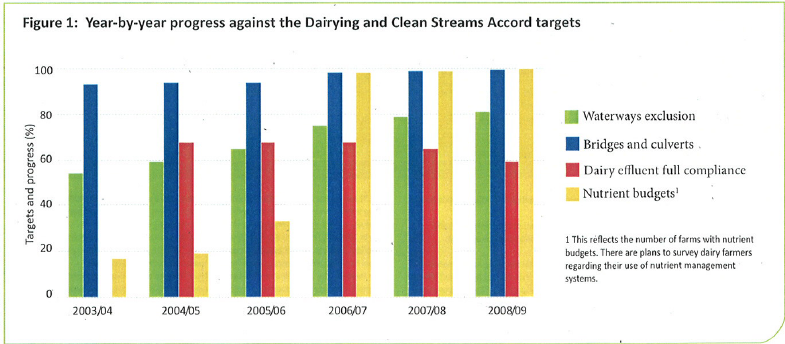